EDUG – 8 May 2025
Using Dewey linked data
Alex Kyrios
with Jeff Mixter
Senior Editor, DDC
Senior Product Manager
overview
Public linked data service
https://entities.oclc.org/worldcat/ddc/
Launched 2024
All six current languages
Differing access levels
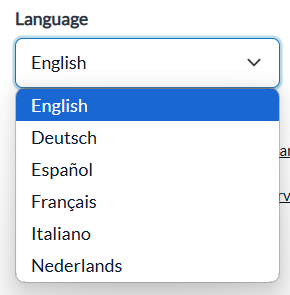 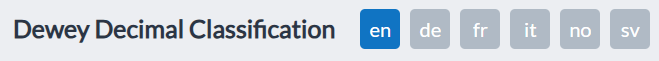 WebDewey integration
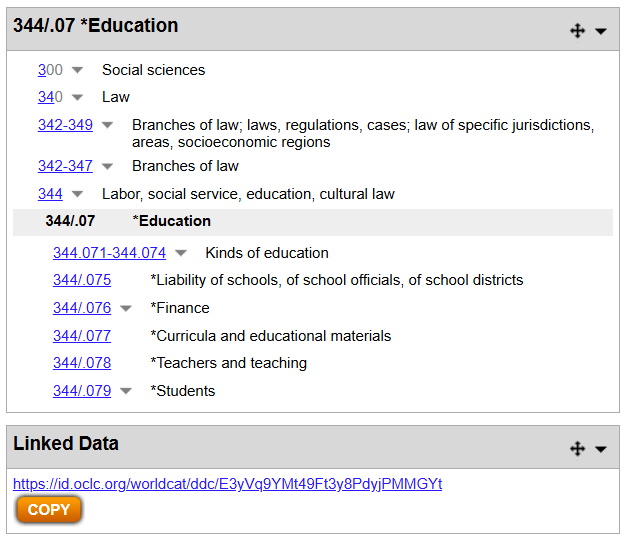 Coming features
DDC URIs in WorldCat (082 $1)
DDC to FAST mappings
Dewey linked data APIs
Thank you!
Alex Kyrios
Senior Editor, DDC
kyriosa@oclc.org
Jeff Mixter
Senior Product Manager
mixterj@oclc.org